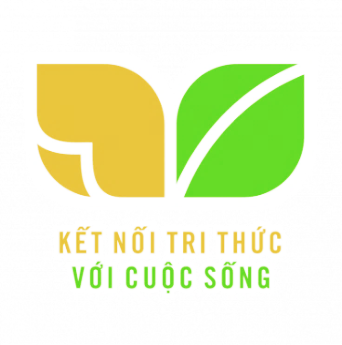 TOÁN 4
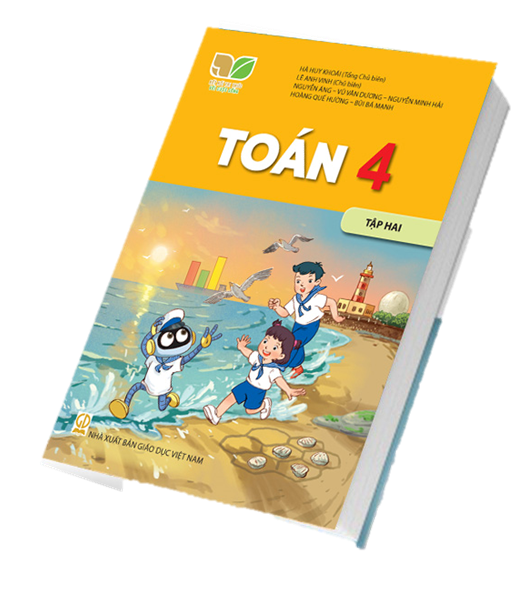 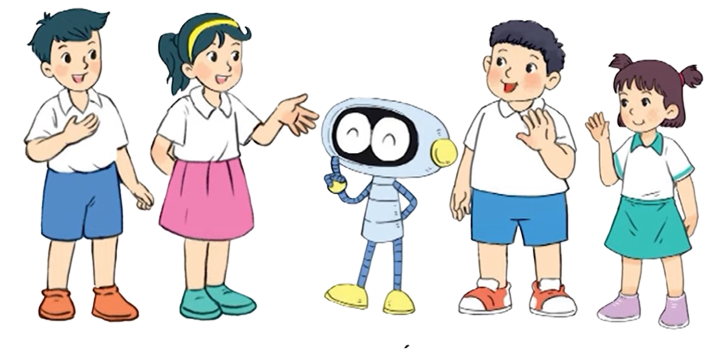 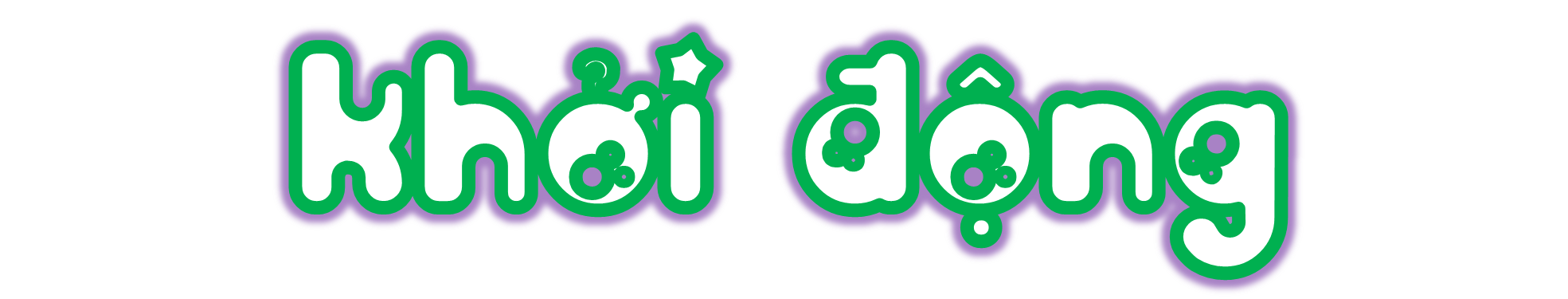 >, <, = ?
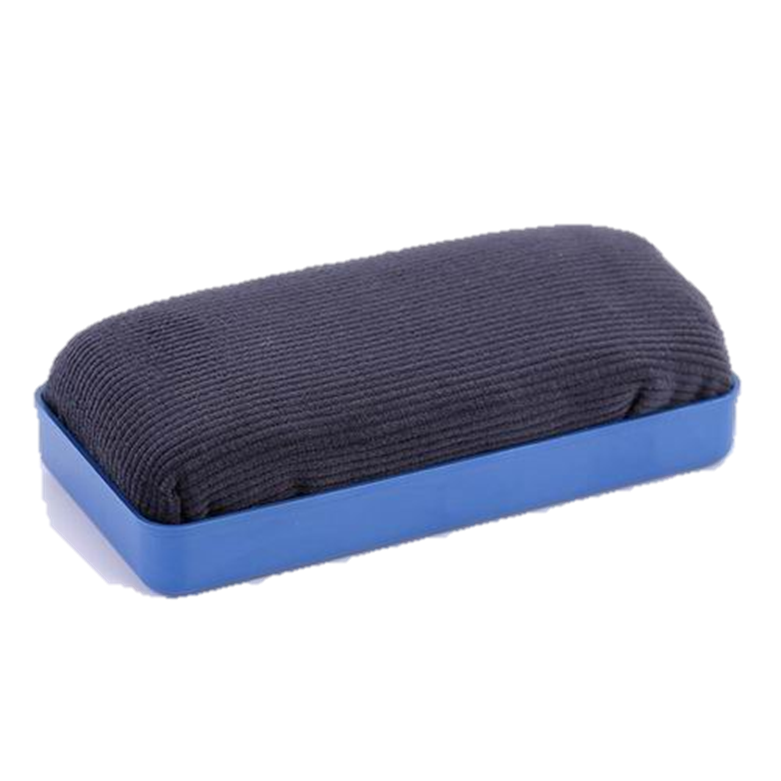 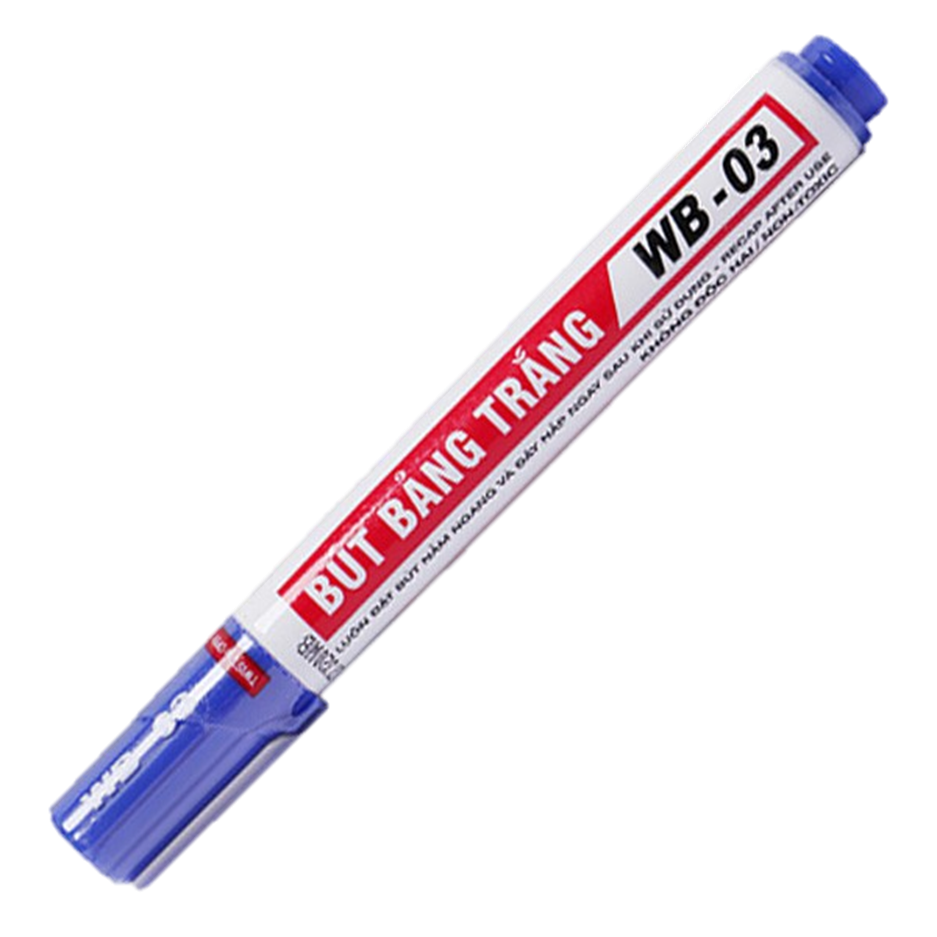 2 x 10 …. 5 x 2
2 x 10 > 5 x 2
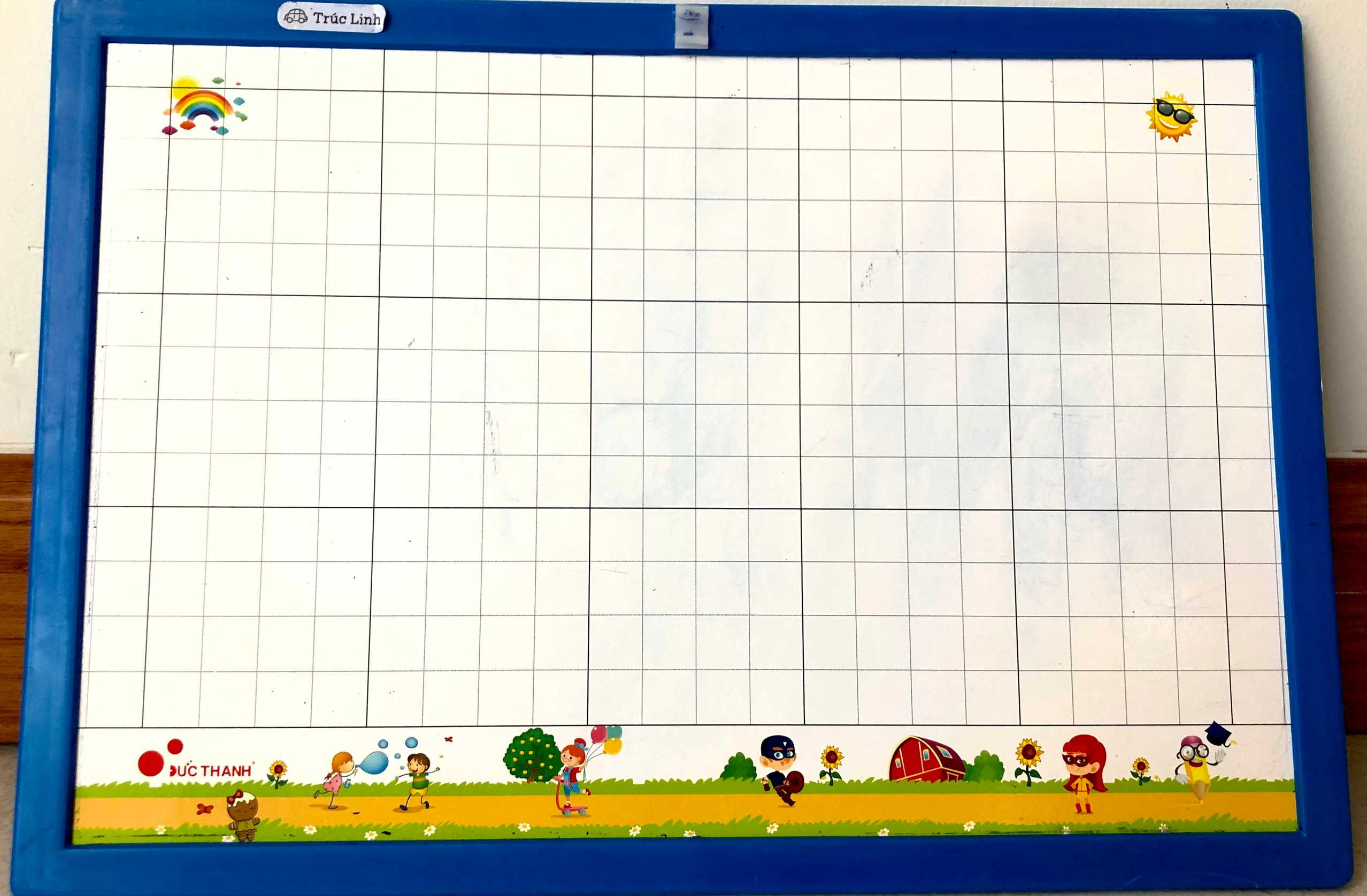 >, <, = ?
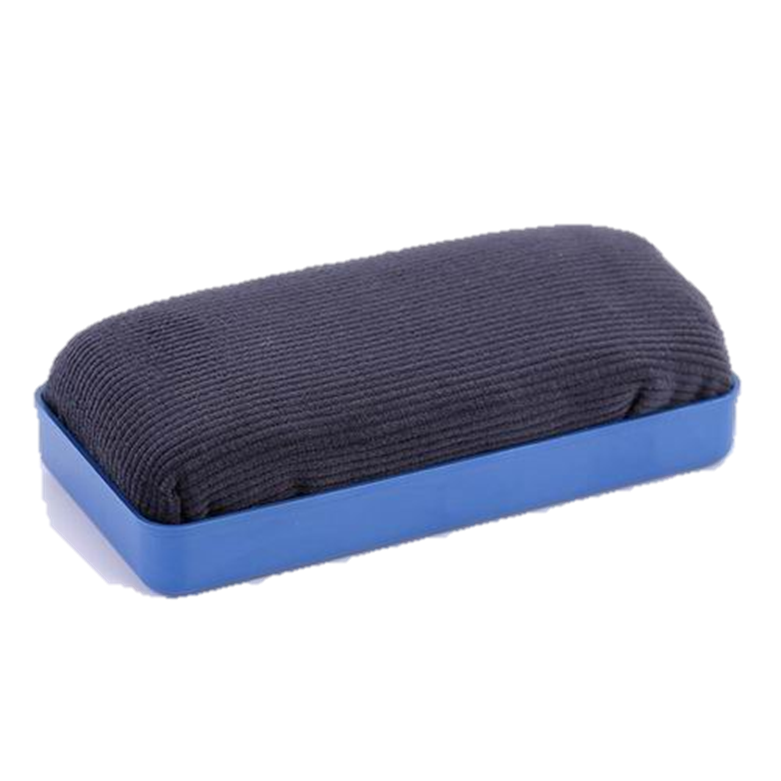 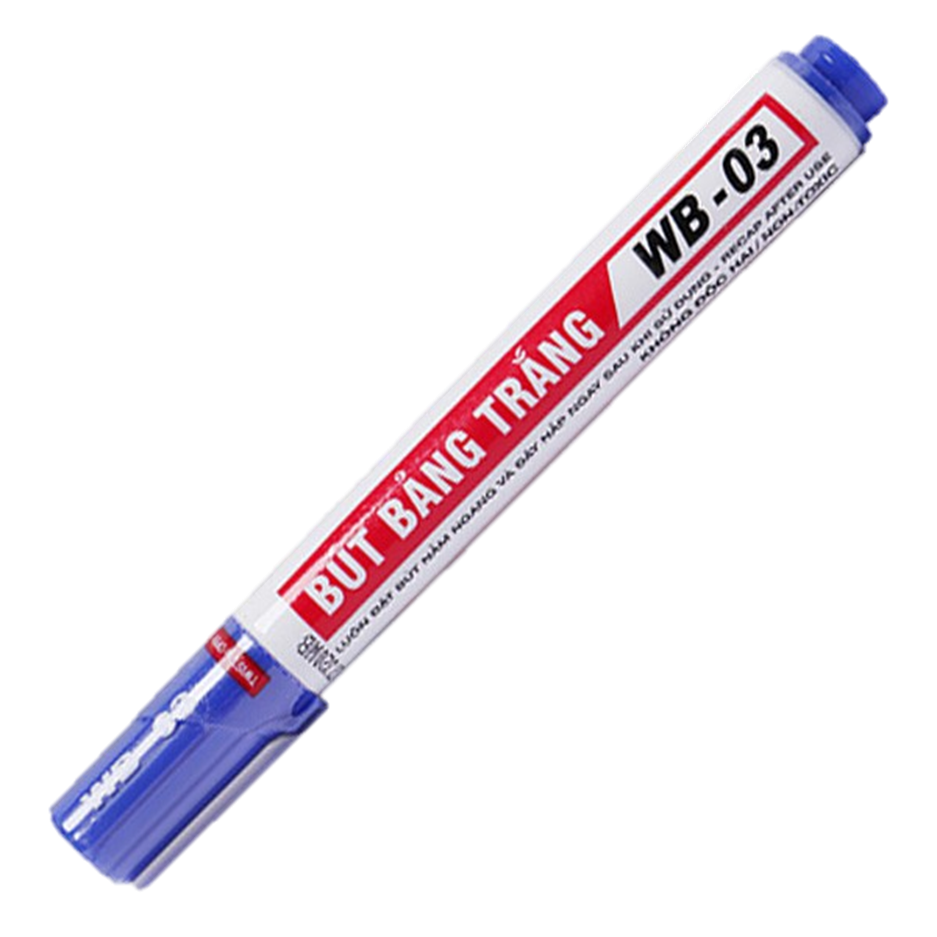 2 x 10 …. 10 x 2
2 x 10 = 10 x 2
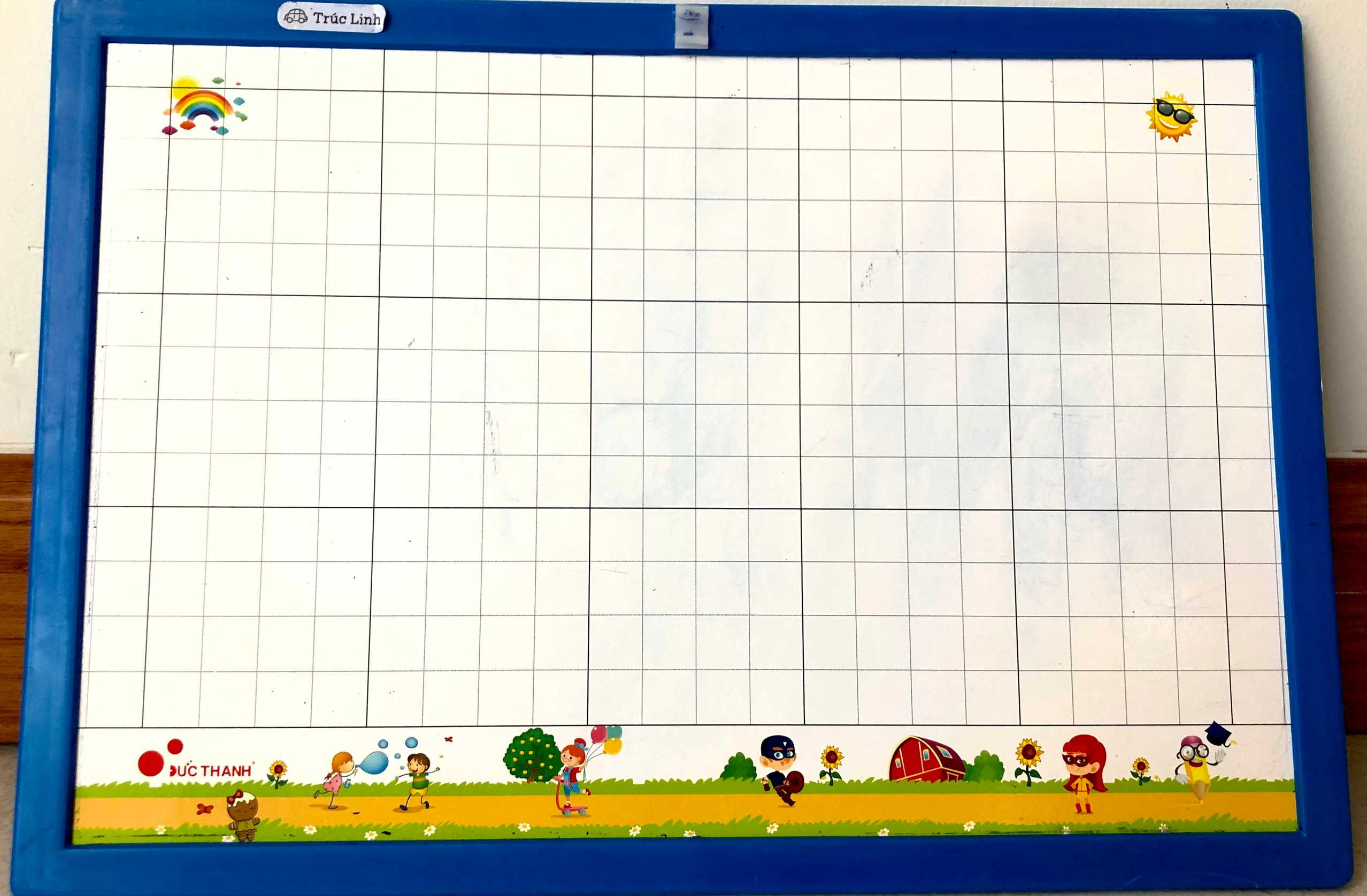 [Speaker Notes: Từ tình huống này, GV dẫn dắt vào bài học hôm nay
Các em thấy 2 x 10 = 10 x 2, hai tích này có các thừa số giống nhau, chỉ khác nhau ở vị trí. Vậy chúng ta cùng khám phá bài học hôm nay để tìm hiểu tính chất này của phép nhân là tính chất gì nhé!]
TRƯỜNG TIỂU HỌC QUANG TRUNG
Sách kết nối tri thức với cuộc sống – Lớp 4
 Năm học 2024-2025

TOÁN 
BÀI 40: TÍNH CHẤT GIAO HOÁN 
VÀ KẾT HỢP CỦA PHÉP NHÂN
(tiết 1)
Giáo viên: Dương Thị Quyên
Trang 9
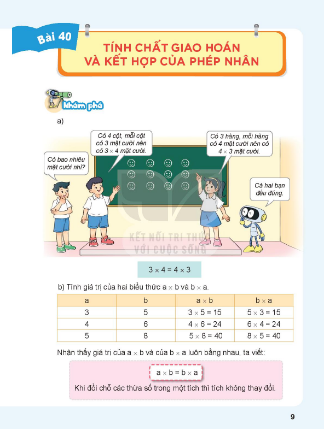 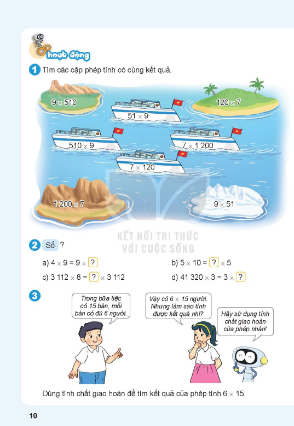 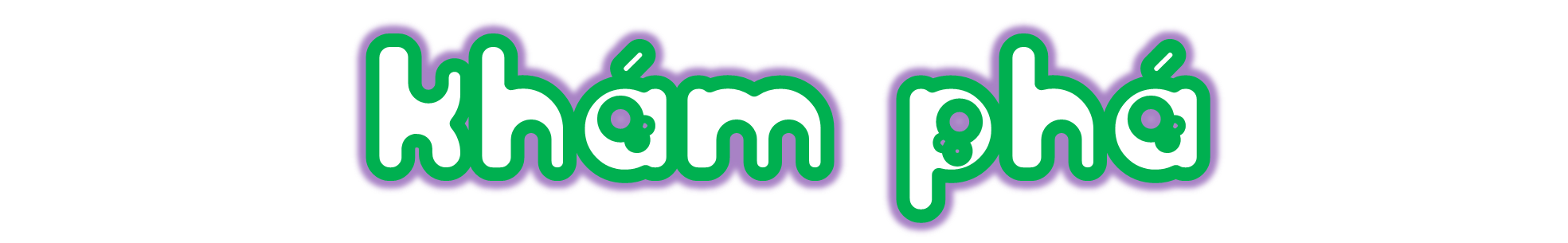 Khám phá
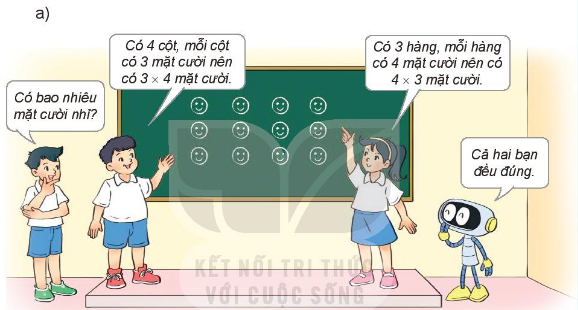 a)
Có 4 cột, mỗi cột có 3 mặt cười nên có 3 x 4 mặt cười.
Có 3 hàng, mỗi hàng có 4 mặt cười nên có 4 x 3 mặt cười.
Có bao nhiêu mặt cười nhỉ?
Cả hai bạn đều đúng.
3 x 4 = 4 x 3
[Speaker Notes: Kiến thức này HS cũng có học cơ bản ở lớp dưới rồi ạ (từ lớp 1 HS đã hiểu được vấn đề này)]
b) Tính giá trị của biểu thức a x b và b x a.
?
?
?
?
?
?
Nhận thấy giá trị của a x b và của b x a luôn bằng nhau, ta viết:
Khi đổi chỗ các thừa số trong một thì tích 
không thay đổi.
a x b = b x a
Nhận thấy giá trị của a x b và của b x a luôn bằng nhau, ta viết:
Khi đổi chỗ các thừa số trong một thì tích 
không thay đổi.
a x b = b x a
Phép nhân có 
tính chất giao hoán.
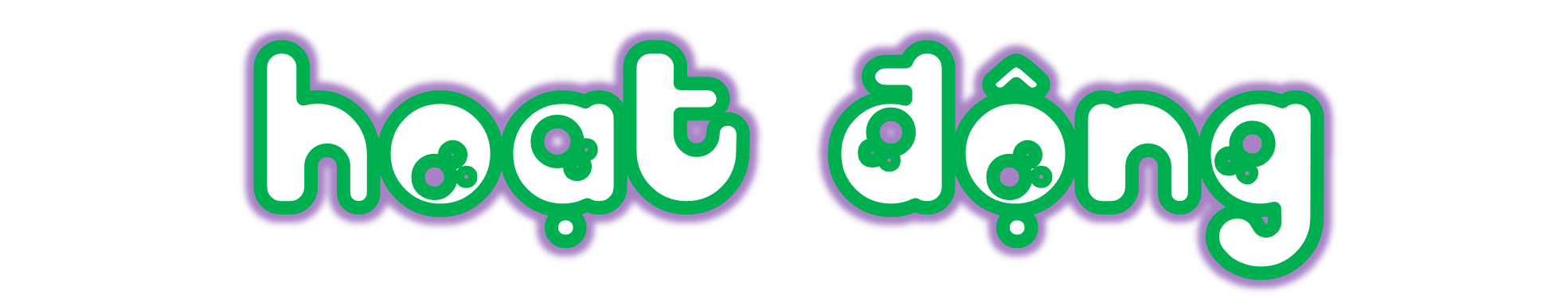 1. Tìm cặp phép tính có cùng kết quả.
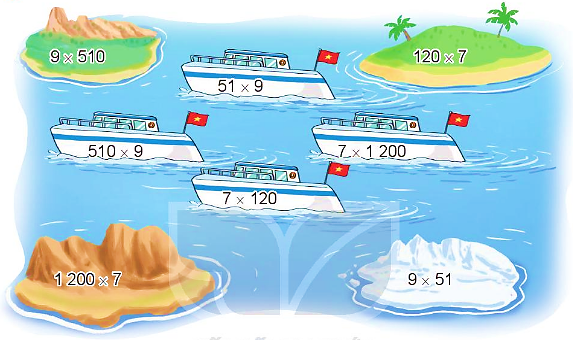 2. Số?
a) 4 × 9 = 9 ×  4
b) 5 × 10 =   10  × 5
c) 3 112 × 8 =   8  × 3 112
?
?
?
3.
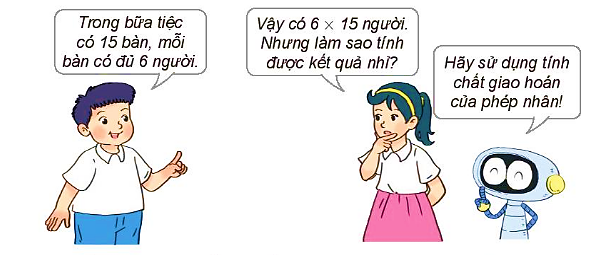 Dùng tính chất giao hoán để tìm kết quả của phép tính 6 × 15.
[Speaker Notes: GV cùng HS thực hiện lại trên bảng lớp]
3.
Bài giải
6 × 15 = 15 × 6 = 90
Vậy bữa tiệc đó có 90 người.
 				Đáp số: 90 người
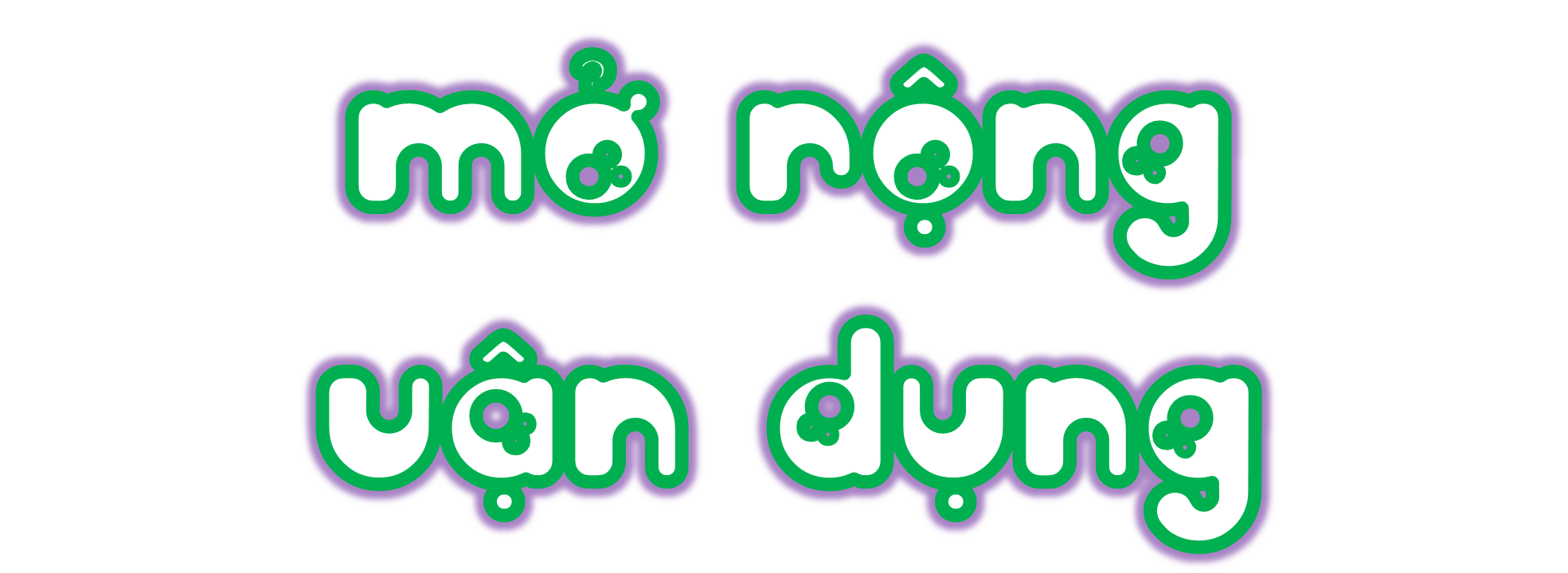